Non-hospital Cancer Reporting Guidelines and Tips
Missouri Cancer Registry and Research Center
This project was supported in part by a cooperative agreement between the Centers for Disease Control and Prevention (CDC) and the Missouri Department of Health and Senior Services (DHSS) (5NU58DP003924-05) and a Surveillance Contract between DHSS and the University of Missouri.
March 2024
1
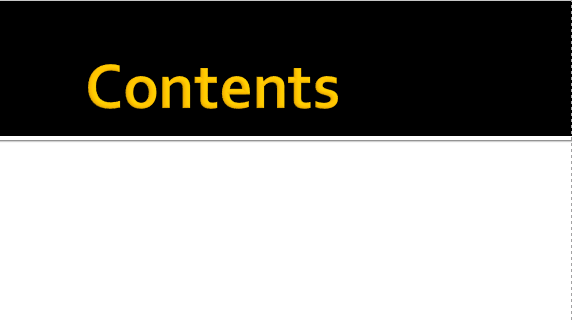 2
Non-hospital Data Reporters
Physicians
Ambulatory Surgery Centers
Radiation Treatment Facilities
Pathology Labs
Long-term Care Facilities
3
I. Overall Learning Objectives
These guidelines will help you:

Learn why cancer cases are reported to the Missouri Cancer Registry
Learn which neoplasms are currently reportable
Understand in which situations to report cases
Learn procedures for reporting cancer case data
4
II. General Background
In this section you will learn about:

The background and history of the Missouri Cancer  Registry
Missouri Reporting Legislation
The importance of cancer data reporting by non-hospital facilities
What happens to your data after it is reported to MCR
Issues of confidentiality of data reported to MCR
5
What is the Missouri Cancer Registry (MCR)?
The MCR is the state’s central cancer information center

Founded in 1972 (data submissions from hospital-based registries were voluntary)
Legally established in 1984 when the Missouri General Assembly passed a bill to require hospital inpatient cancer reporting 
Due to changes in the health care delivery system, an increasing number of cancer cases are now being treated outside the hospital setting. Therefore, an expanded cancer reporting law was passed in 1999 requiring pathology laboratories, ambulatory surgery centers, freestanding cancer clinics and treatment centers, physicians and long-term care facilities to also report cancer cases
6
Missouri Reporting Legislation
Missouri Bill Requiring Inpatient Reporting by Hospitals 1984
The purpose of the Missouri Cancer Registry is to ensure an accurate and continuing source of data concerning cancer and certain specified benign tumors. 

Expanded Cancer Reporting Law of 1999
Required that “physician offices, pathology laboratories, ambulatory surgical centers, residential care facilities and assisted living facilities, intermediate care facilities, skilled nursing facilities, and free-standing cancer clinics and treatment centers” report to the MCR.

Cancer as a Communicable Disease
In June 2008, cancer was included in the Missouri Department of Health and Senior Services (DHSS) list of reportable diseases and conditions. This crucial update duly reinforces the importance of cancer reporting by all entities within the state.
7
National Program of Cancer Registries (NPCR)
The NPCR provides funding and support for state cancer registries to:

Monitor cancer trends over time
Determine cancer patterns in various populations
Guide planning and evaluation of cancer control programs
Help set priorities for allocating health resources
Advance cancer research
Provide information for a national database of cancer incidence
Like other NPCR state registries, Missouri’s central registry is population-based

Missouri began receiving funds from NPCR in 1995. For further information regarding NPCR:        http://www.cdc.gov/cancer/npcr
8
Goal of MCR Data Collection
The MCR collects information on:

Newly diagnosed cancer cases
Cancer treatment
Cancer deaths
9
Why Non-hospital Reporting?
Shift in recent years toward outpatient diagnosis and treatment for cancer patients

Pathology labs, physicians' offices, ambulatory surgery centers, long-term care facilities and radiation treatment centers together with hospitals play a key role in the collection of cancer information

Without non-hospital reporting, Missouri cancer statistics would not be accurate and the MCR database could not be relied upon to help direct cancer prevention and control efforts

Increases completeness of data for cancer incidence in Missouri
10
Types of Cancers Diagnosed and Treated Outside of the Hospital
The most common types of cancer diagnosed or treated outside of the hospital are:

Melanoma
Prostate
Non-invasive bladder tumors
Colorectal tumors
Lymphoma, leukemia, multiple myeloma and other bone marrow primaries
11
What Happens to Cancer Data Reported to MCR?
A case summary, or abstract for each cancer case that is reported to MCR is created and added to the MCR database

Cases already reported by another source are updated with additional demographic, diagnostic, treatment and follow-up data

Case information for out of state residents is reported to each respective state cancer registry to assure complete case finding
12
Confidentiality of Data is of Crucial Importance to MCR
MCR maintains the confidentiality of data


MCR has procedures in place to assure that the confidentiality provisions of state law, ARRA HITECH and HIPPA are implemented. Staff sign confidentiality agreements annually and data is data is kept in secured offices, workstations, applications and network

Only aggregated data that does not reveal patient identity is released for published reports or to respond to general data requests

Researchers needing confidential data from MCR must undergo a stringent approval process outlined on our website

HIPAA privacy regulations allow the MCR as a public health authority to collect information for the purpose of preventing and controlling cancer.

“Public health reporting under the authority of state law is specifically exempted from the Privacy Rule regulations.”
13
III. Why Report?
Learning Objectives

In this section you will learn about: 

Cancer Data Required to be Reported to MCR
How MCR data is used in cancer surveillance and control effort
14
Cancer Data Required to be Reported to MCR
Types of data that are currently collected by MCR include:

Cancer site
Demographic data
Diagnostic information, including pathology report data
Staging data to assess the extent of the disease
Treatment(s)
15
Follow-up Data may be Required
Non-hospital offices may be contacted by MCR to obtain additional information such as:

Complete first course of treatment data
Diagnostic and treatment information for cancer cases identified through death certificate review
16
Time Period for Reporting
The 1999 Amendment specifies reporting of cancer cases within 6 months of initial diagnosis or treatment, whichever is earlier
Reporting frequency will depend on reporting category and number of cases. 
Larger pathology laboratories may be requested to submit data on a monthly basis 
Small laboratories on a quarterly basis
Other non-hospital facilities will be required to report at least quarterly. 
Physicians will be contacted on an as needed basis regarding additional data not available from other facilities (i.e., pathology labs will not have treatment information)
17
How is MCR Data Used in the Fight Against Cancer?
Examples of how MCR data is used:

Incidence and Mortality Report issued by MO DHSS  http://health.mo.gov/data/mica/MICA/
The Missouri Cancer Consortium and Missouri Department of Health and Senior Services use MCR data to help target resources for improvements in screening, prevention and treatment
Investigations by Missouri Department of Health and Senior Services of possible cancer clusters in Missouri
Treatment and follow-up data collected for use in planned quality of cancer care and survivorship studies
NAACCR’s CINA report   http://www.cancer-rates.info/naaccr/
NPCR’s National Cancer Institute’s publication United States Cancer Statistics (USCS): Incidence and Mortality Data   https://www.cdc.gov/cancer/uscs/index.htm
18
IV. Why do physicians, path labs, ambulatory surgery centers and other non-hospital facilities need to report?
Learning Objective


In this section, you will learn why reporting from non-hospital facilities is essential for complete data collection
19
Why Non-hospital Facilities in Missouri Need to Report
Even if your center has only minimal clinical data for a patient, such as date of diagnosis, cancer site and type, we need you to report this information as it helps us to create the most complete patient record possible and may add details to our final consolidated case 

Cancer patients often travel between states for treatment (MCR has 8 border states and two major cities on borders)

A patient could be referred to a MO hospital for treatment services but ultimately not go there for these services

Data from different reporting sources is consolidated at MCR for a complete, accurate cancer abstract for each case, using reports from various sources.
20
V. What Neoplasms are Reportable to MCR?
Learning Objectives

In this section, you will learn: 

Which neoplasms are reportable

Exclusions to reporting
21
How is a Case Selected?
Your office may select cases to report to MCR based on:

Text from the patient’s pathology report, medical records, or other documentation

Codes: A comprehensive list of ICD-10 codes is provided on our website. Use it to run a search of your billing system for cases with these codes https://cancerregistry.missouri.edu/reporting/cancer-reporting-hospital/
22
Follow These Guidelines When Selecting Cases Using Text
Report neoplasms described with the following terms, for ALL CANCER SITES*

In situ
Intraepithelial
Stage 0
Non-invasive
Non-infiltrating

      *see exclusions on slide 30
23
Report Neoplasms Described with the Following Terms
FOR ALL CANCER SITES

Cancer
Malignant
Carcinoma
Malignant neoplasm
Adenocarcinoma
24
Report Benign or Borderline Tumors of the Brain and CNS
For diagnoses after January 1, 2004 in any of the following sites:

Brain
Meninges
Craniopharyngeal duct
Cranial nerves 
Other parts of the central nervous system
Spinal Cord
Pineal gland
25
Follow These Guidelines When Selecting Cases Using Codes:
ICD-10 Codes C00 – D49*
   Includes:

Malignant neoplasms
Benign brain/CNS neoplasms
Carcinoma in situ
Hematopoietic neoplasms

          *See the Missouri Cancer Registry Non-hospital Reporting Manual on our website 	  for additional information on exclusions to reporting
26
Additional Guidelines
Report each primary cancer site separately. Any concurrent or subsequent diagnosis of or treatment for cancer in another primary site should be reported as a separate case.

Example: A patient has biopsies of the skin on the right and left cheek. Pathology results show a malignant melanoma, Clark’s Level II of the right cheek, and a melanoma in situ of the left cheek. Each primary melanoma should be reported as a separate case.
27
Reportability Tips to Remember
Ambiguous Terms that Constitute a Diagnosis
For a cancer case to be reportable, the ambiguous term must always include a reference to the reportable diagnosis being described, e.g., favors carcinoma or suspicious for malignancy. 

Ambiguous Terms That Constitute a Diagnosis

Apparent (ly)			Most likely
Appears			Presumed
Comparable with		Probable
Compatible with		Suspect (ed)
Consistent with		Suspicious (for)
Favors			Typical of
Neoplasm*			Tumor *

*additional terms for nonmalignant primary intracranial and central nervous system tumors only
28
Reportability Tips to Remember
Ambiguous Terms that DO NOT Constitute a Diagnosis

Cannot be ruled out
Equivocal
Possible
Potentially malignant
Questionable 
Rule Out
Suggests
Worrisome
29
Exclusions to Reporting
DO NOT REPORT:
Basal cell and squamous cell carcinoma of skin
In situ carcinoma of the cervix uteri
Cervical intraepithelial neoplasia (CIN III)
Prostatic intraepithelial neoplasia (PIN III)

DO NOT REPORT when a patient has only a history of cancer with no currently active disease
30
VI. When to Report Cases to MCR
Reporting frequency will depend on reporting category and number of cases
Larger pathology laboratories may be requested to submit data on a monthly basis
Small laboratories on a quarterly basis
Other non-hospital facilities will be required to report at least quarterly


Example: A biopsy is performed at your surgery center on April 15, 2024; diagnosis – adenocarcinoma of the prostate. This case would need to be reported to the MCR by August 31, 2024.
31
Reporting Schedule
The schedule for reporting cases to the MCR is based on your caseload/year
32
Data Submissions
To avoid additional follow-up calls from MCR staff, submissions must be:



Timely
Accurate
Complete
33
Cancer Reporting
Web Plus secure online reporting https://webplus.umh.edu/webplus/logonen.aspx
34
General Instructions
35
Case Identification
Identify patient personal data and demographics
Sex
Race 1,2 – complete both if multiracial
Ethnicity – Latino origin
Occupation – majority of career
Company/Industry 
Patient address at diagnosis
36
Diagnostic Data
Identify when the diagnosis was made, tumor’s anatomical location, cell/tissue type, size/depth, and disease stage 

Date of Diagnosis 

Provide supporting documentation in text boxes: path/lab report, AJCC summary staging documentation, diagnostic imaging reports, op note and scope reports, history and physical
37
First Course of Treatment
Specify the type* and date of treatment the patient had
Specify patient’s vital status, last contact with your facility, referrals
Provide Clinician’s name and specialty if patient was referred to/from your facility
A decision for no treatment is a considered a treatment plan
	*type= Surgical Procedure(s)
38
Common Data Errors
39
Common Data Omissions
40
MCR staff may contact you regarding:
Data omissions
Data inconsistencies
Not reporting
41
Contact Us
For more information, please visit our website:

https://cancerregistry.missouri.edu/

Or give us a call: 
1-800-392-2829 or 
573-882-7775
42
Thank You!
By working together, 
we can assure complete, accurate 
cancer data for Missouri!
43